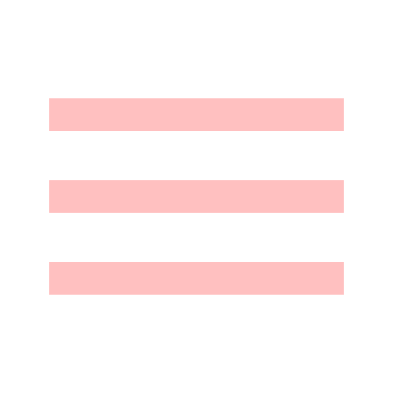 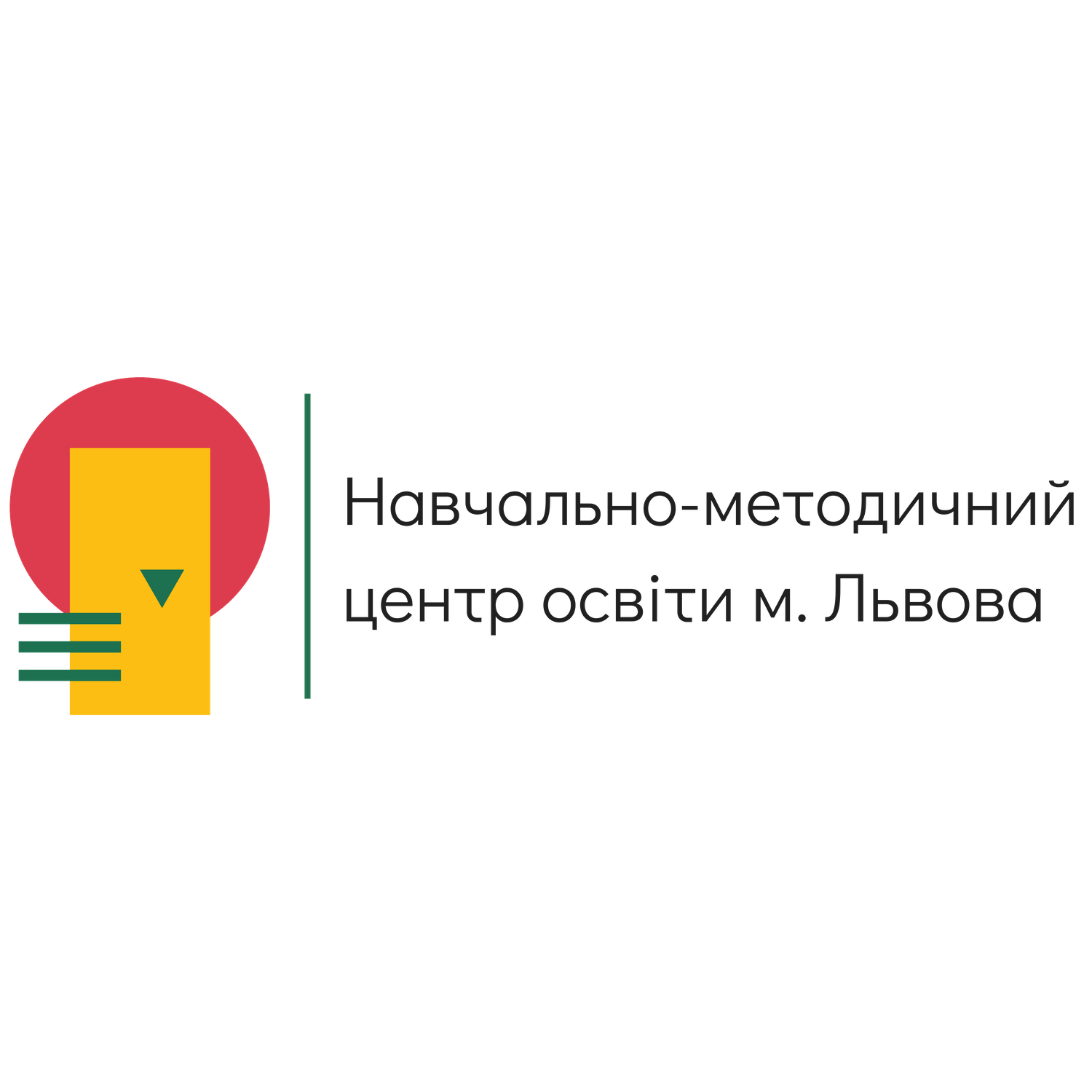 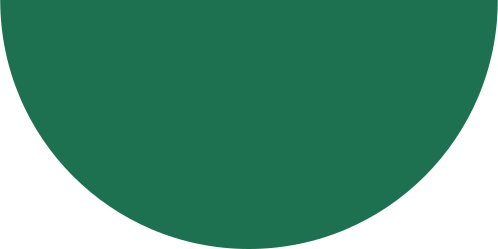 Роз’ясненння щодо 
підвищення кваліфікації педагогічних працівників закладів загальної середньої освіти
викладені у листі МОН № 1/9-141 від 04.03.2020 року
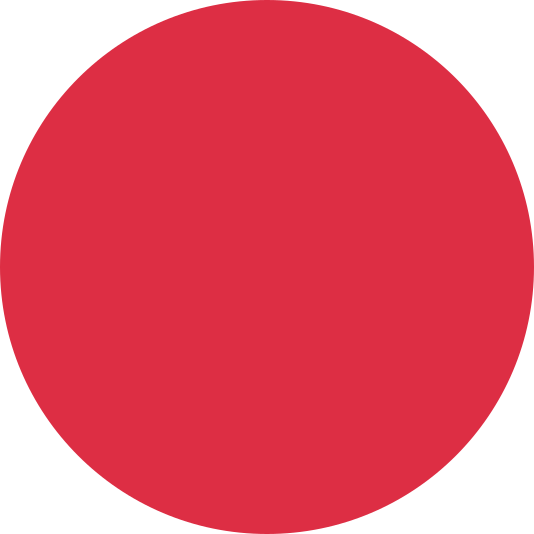 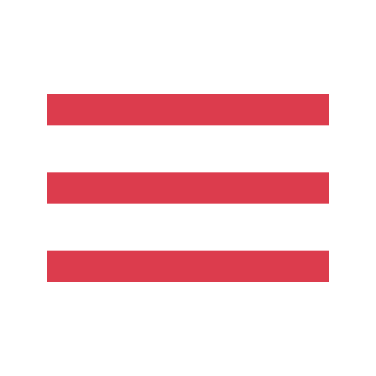 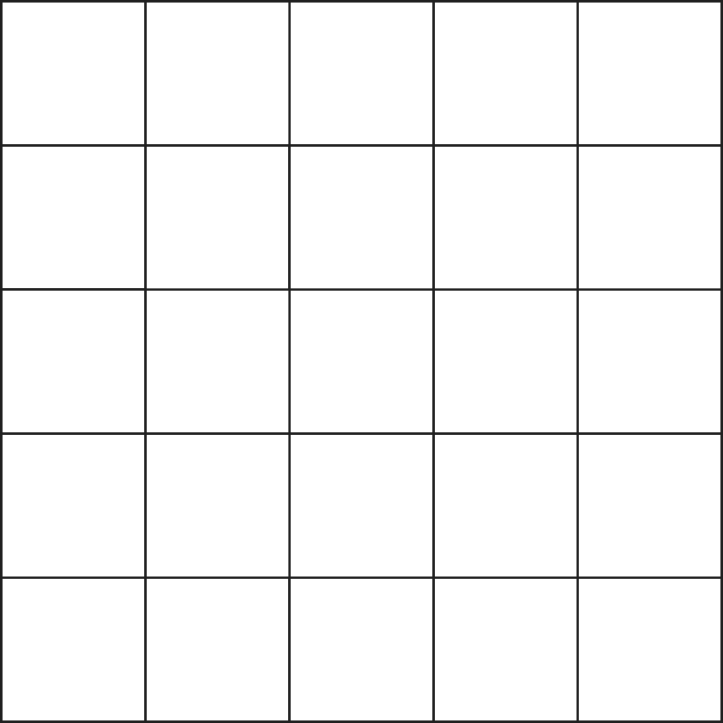 Роз’яснення щодо підвищення кваліфікації педагогічних працівників
Навчально-методичниц центр освіти м. Львова
5 вересня 2017 року Верховною Радою України було прийнято новий Закон України «Про освіту» (далі - Закон), яким запроваджено нову систему підвищення кваліфікації, що передбачає збільшення та розширення можливостей педагогічних працівників для вдосконалення педагогічної майстерності та професійного зростання впродовж усього життя.
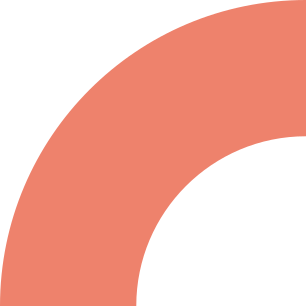 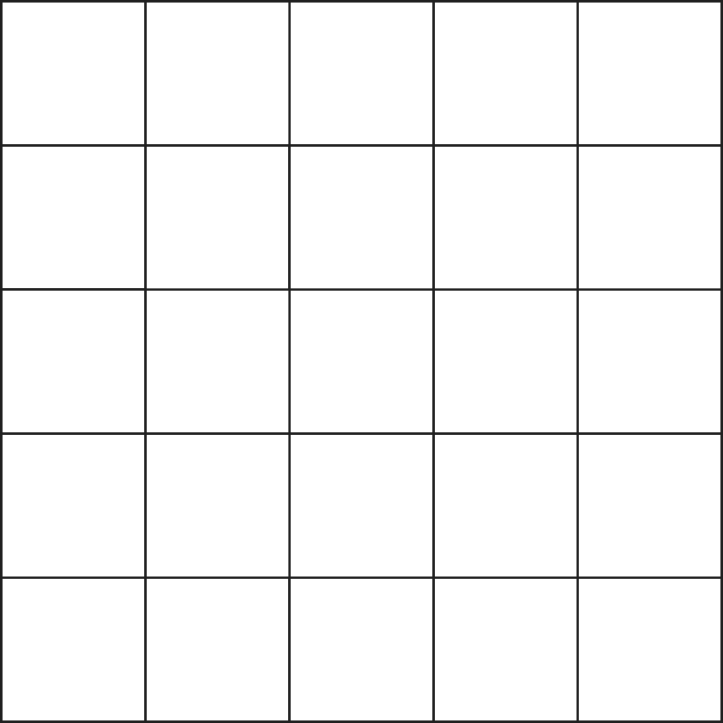 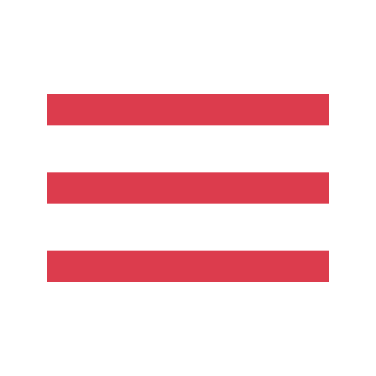 Роз’яснення щодо підвищення кваліфікації педагогічних працівників
Навчально-методичниц центр освіти м. Львова
Міністерством було розроблено та подано на розгляд Уряду новий Порядок підвищення кваліфікації педагогічних та науково-педагогічних працівників (далі - Порядок), що був затверджений постановою Кабінету Міністрів України від 21 серпня 2019 року № 800. 
Також 27 грудня 2019 року постановою Уряду № 1133 були внесені зміни до цього Порядку.
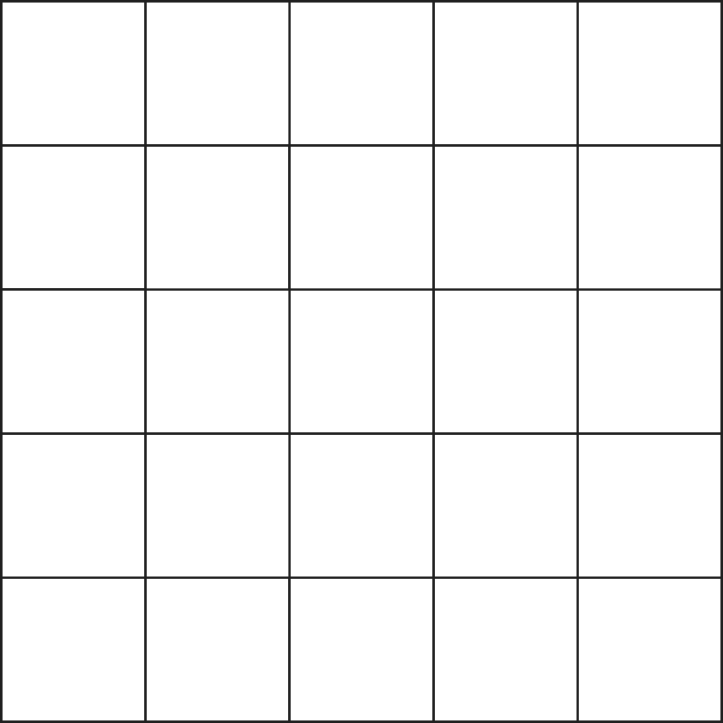 Роз’яснення щодо підвищення кваліфікації педагогічних працівників
Навчально-методичниц центр освіти м. Львова
Нагадуємо!!! 
Постанова КМУ № 800 від 21.08.2019  року «Деякі питання підвищення кваліфікації педагогічних і науково – педагогічних працівників»
 Лист МОН №1/9 – 683 від 04.11.2019 року «Щодо підвищення кваліфікації та атестації педагогічних працівників»
Постанова КМУ № 1133 від 27.12.2019 року «Про внесення змін до Порядку підвищення кваліфікації педагогічних працівників і науково – педагогічних працівників»
Лист МОН 1/9 – 141 від 04.03.2020 року «Щодо підвищення кваліфікації педагогічних працівників закладів загальної середньої освіти»
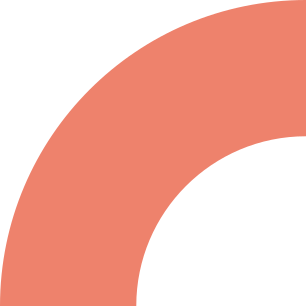 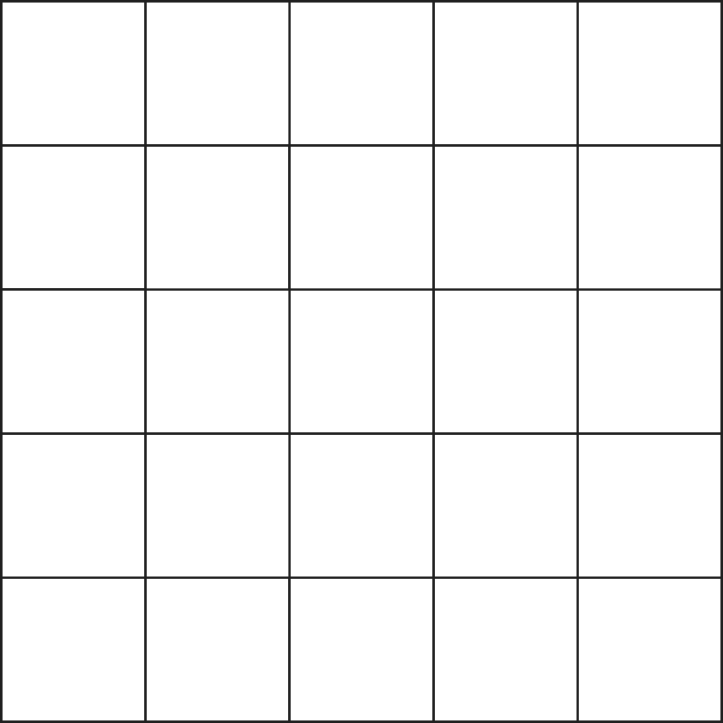 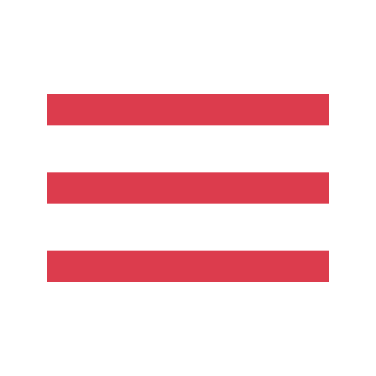 Роз’яснення щодо підвищення кваліфікації педагогічних працівників
Навчально-методичниц центр освіти м. Львова
Відповідно до  частини другої статті 54 Закону педагогічні працівники зобов’язані:
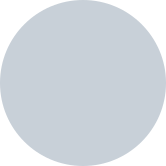 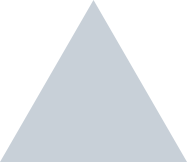 постійно підвищувати свій професійний і загальнокультурний рівні та педагогічну майстерність
такий обов’язок урівноважується правом педагогічних працівників, визначеним у частині першій цієї статті, на вільний вибір освітніх програм, форм навчання, закладів освіти, установ і організацій, інших суб’єктів освітньої діяльності, що здійснюють підвищення кваліфікації.
Форми і види підвищення кваліфікації
Навчально-методичниц центр освіти м. Львова
Формами підвищення кваліфікації є:
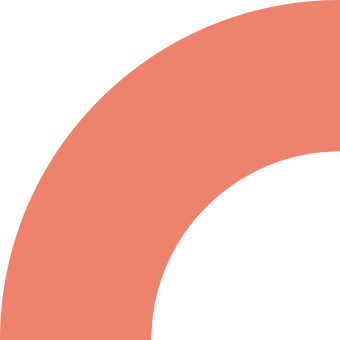 Інституційна (очна (денна, вечірня),заочна, дистанційна, мережева), дуальна - на робочому місці, на виробництві тощо
Форми підвищення кваліфікації можуть поєднуватись
Основними видами підвищення кваліфікації є навчання за програмою підвищення кваліфікації (у тому числі участь у семінарах, практикумах, тренінгах, вебінарах, майстер-класах тощо), а також стажування
Педагогічні працівники можуть підвищувати кваліфікацію у різних суб'єктів підвищення кваліфікації
Відповідно до статті 59 Закону і пункту 7 Порядку конкретні види, форми, напрями та суб’єктів підвищення кваліфікації педагогічний працівник обирає самостійно.
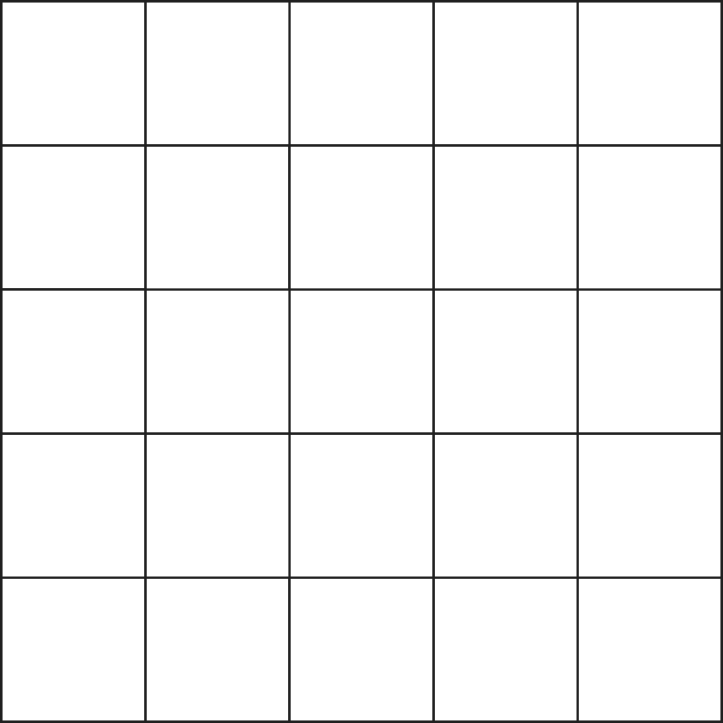 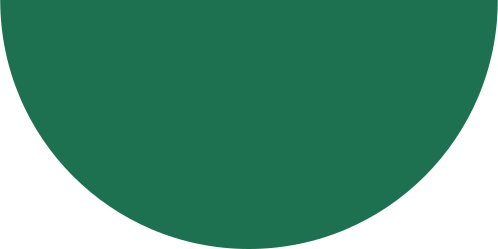 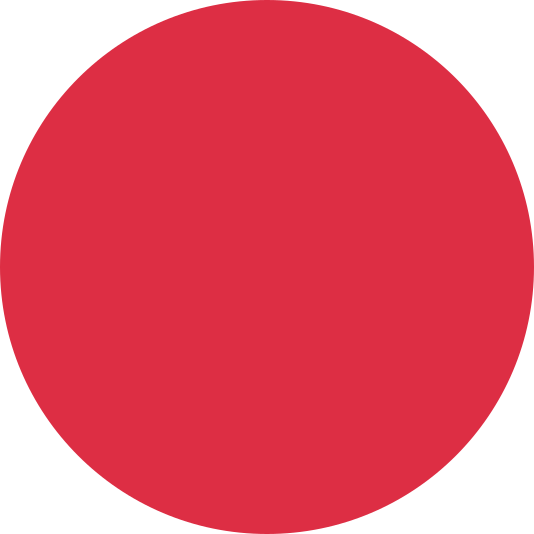 Суб'єкти підвищення кваліфікації
Навчально-методичниц центр освіти м. Львова
Відповідно до частини другої статті 59 Закону педагогічні працівники мають право підвищувати кваліфікацію у закладах освіти, що мають ліцензію на підвищення кваліфікації або провадять освітню діяльність за акредитованою освітньою програмою, та у інших суб’єктів освітньої діяльності, фізичних та юридичних осіб.
Кожному педагогічному працівникові гарантується:
право підвищувати кваліфікацію в комунальному закладі післядипломної освіти, розташованому на території відповідної (за місцем проживання такого педагогічного працівника)
право обрати іншого суб'єкта освітньої діяльності для підвищення своєї кваліфікації.
Програми підвищення кваліфікації
Навчально-методичниц центр освіти м. Львова
Програма підвищення кваліфікації затверджується суб'єктом підвищення кваліфікації та повинна містити інформацію про її розробника (розробників), найменування, мету, напрям, зміст, обсяг  (тривалість), що встановлюється в годинах та/або в кредитах ЄКТС³, форму (форми) підвищення кваліфікації, перелік компетентностей, що вдосконалюватимуться/набуватимуться (загальні, фахові тощо).

Кожна програмампідвищення кваліфікації має бути оприлюднена на вебсайті суб'єкта підвищення кваліфікації, забезпечуючи таким чином відкритість і доступність інформації про кожну таку програму.
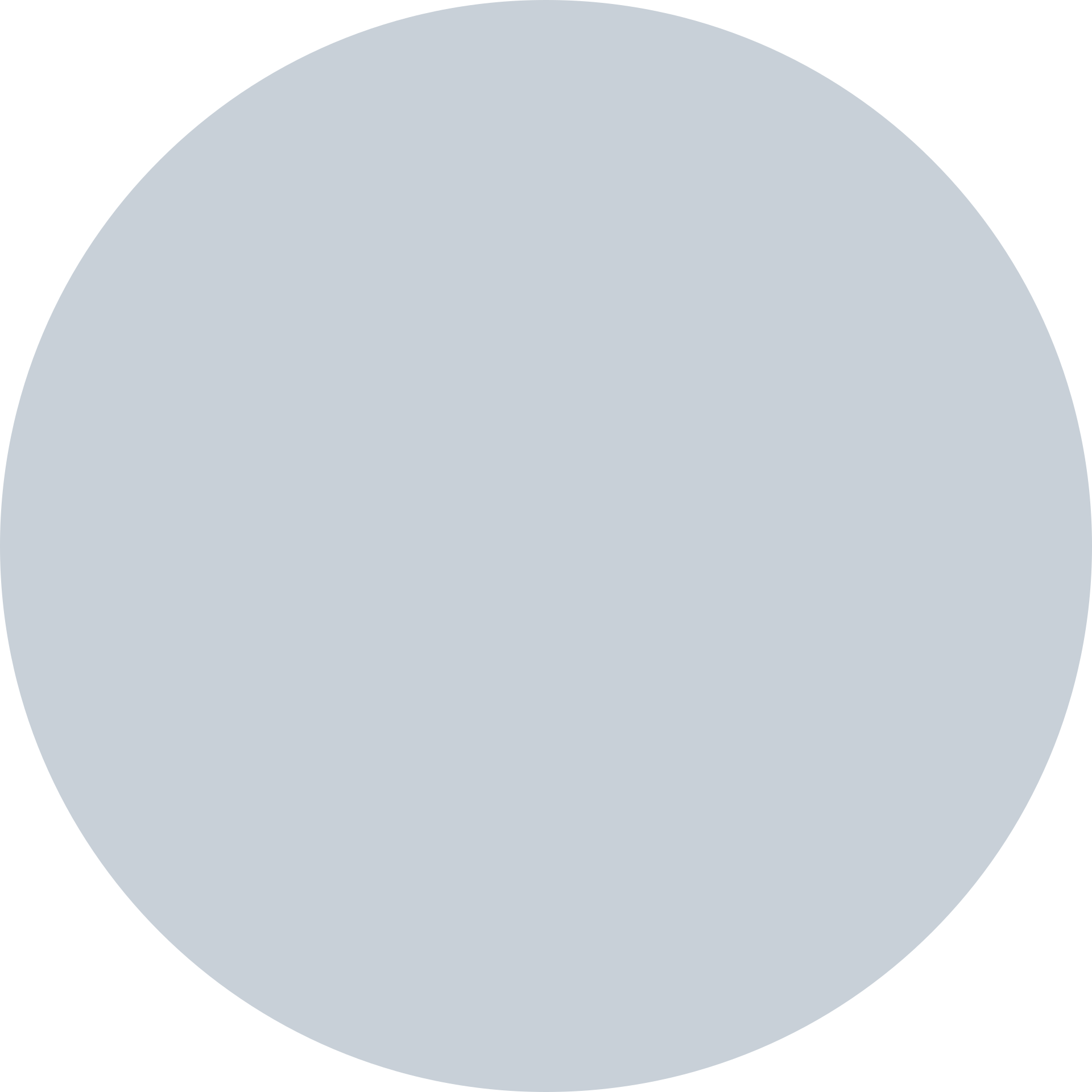 Обсяги підвищення кваліфікації
Навчально-методичниц центр освіти м. Львова
Відповідно до Закону України «Про освіту», який набрав чинності 29 вересня 2017 року, вперше запроваджено накопичувальну систему визначення обсягу (тривалості) підвищення кваліфікації педагогічних працівників.
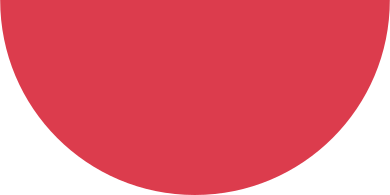 Зазначено що:
педагогічні працівники мають підвищувати свою кваліфікацію щорічно 
загальна кількість академічних годин для підвищення кваліфікації протягом п'яти років, яка оплачується за рахунок коштів державного та місцевих бюджетів, не може бути меншою за 150 годин, з яких не менше 10 відсотків загальної кількості годин обов'язково мають бути спрямовані на вдосконалення знань, вмінь і практичних навичок у частині роботи з учнями з особливими освітніми потребами.
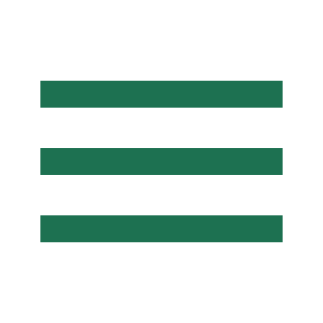 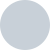 Обсяги підвищення кваліфікації
Навчально-методичниц центр освіти м. Львова
Навчально-методичниц центр освіти м. Львова
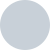 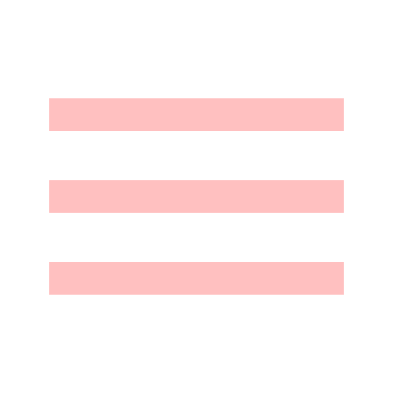 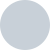 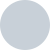 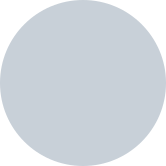 Не визначено ні мінімальну, ні максимальну  кількість годин, які педагогічний працівник має присвятити своєму професійному розвитку  впродовж одного року
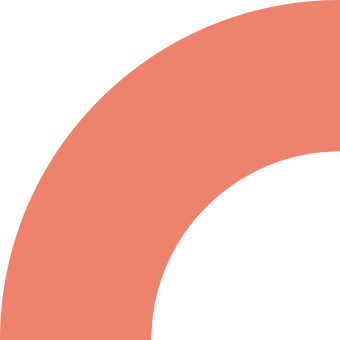 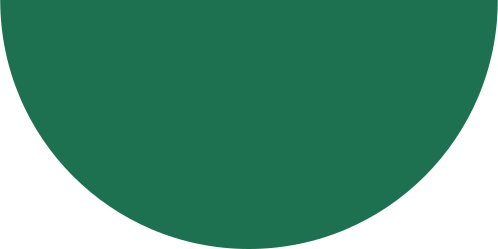 Обсяги підвищення кваліфікації
Навчально-методичниц центр освіти м. Львова
Починаючи лише з 28 вересня 2017 року у педагогічних працівників з'явився обов'язок щорічно підвищувати власну педагогічну майстерність, а загальний сукупний обсяг годин, виділених на підвищення кваліфікації, впродовж 5 років не може бути менше 150 годин.
Це означає, що:
- до 28 вересня 2022 року ніхто не має права вимагати від педагогічного працівника підтвердження якогось конкретного (і кимось безпідставно визначеного) обсягу підвищення кваліфікації. 
- єдина на сьогодні вимога може полягати лише у необхідності підтвердити щорічне (тобто, у 2017, 2018, 2019 роках) підвищення кваліфікації (незалежно від обсягу, форми чи виду підвищення кваліфікації). 
- у цей 5-річний період, відлік якого розпочався з 25 вересня 2017 року, недоцільно включати обсяг результатів підвищення кваліфікації, здобутих до набрання чинності  Законом.
Обсяги підвищення кваліфікації
Навчально-методичниц центр освіти м. Львова
Будь-яка вимога щодо надання документів, які підтверджують підвищення кваліфікації у 2020 році, станом на сьогодні 
є безпідставною і незаконною
конкретний період часу для проходження підвищення кваліфікації протягом календарного року визначає сам педагогічний працівник (наприклад, підвищення кваліфікації протягом вересня-грудня 2020 року буде вважатися достатнім для дотримання вимоги Закону щодо щорічного підвищення кваліфікації у 2020 році)
 у разі викладання кількох навчальних предметів педагогічні працівники самостійно обирають послідовність підвищення кваліфікації за певними напрямами у міжатестаційний період у межах загального обсягу (тривалості) підвищення кваліфікації,   визначеного законодавством.( пункт 15 Порядку)
підвищення кваліфікації таких працівників упродовж 5 років становить сукупно не менше 150 годин( за всіма посадами та/або навчальними предметами)
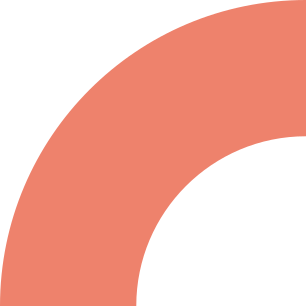 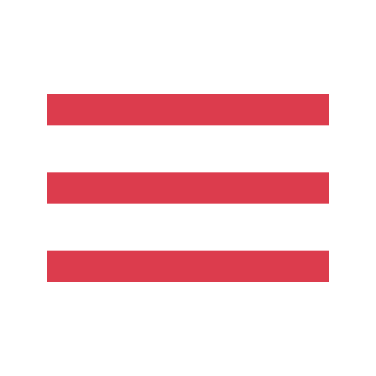 Обсяги підвищення кваліфікації
Навчально-методичниц центр освіти м. Львова
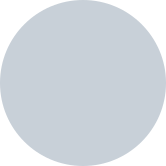 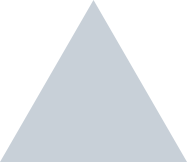 Обсяг (тривалість) підвищення кваліфікації педагогічних працівників установлюється в годинах та/або кредитах Європейської кредитної трансферно-накопичувальної системи (далі - ЄКТС, один кредит ЄКТС становить 30 годин) за накопичувальною системою (пунк 8 Порядку)
Облік результатів підвищення
кваліфікації педагогічних працівників закладу освіти здійснювати на
підставі отриманих закладом освіти копій документів про підвищення
кваліфікації.
Педагогічним працівникам також рекомендується самостійно у довільній формі обліковувати власні результати підвищення кваліфікації з метою уникнення непорозумінь.
Обсяги підвищення кваліфікації
Навчально-методичниц центр освіти м. Львова
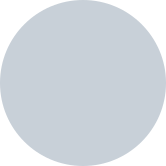 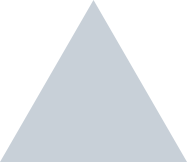 Підвищення кваліфікації керівників
закладів освіти грунтується на тих же засадах, що і підвищення кваліфікації інших педагогічних працівників, але є особливість, пов'язана з їхніми управлінськими повноваженнями.
Зокрема частина четверта статті 38 Закону про ПЗСО передбачає, що керівник (крім приватного закладу) зобов'язаний протягом першого року після призначення на посаду пройти також курс підвищення кваліфікації з управлінської діяльності обсягом не менше 90 навчальних годин.
Ці 90 годин мають бути включені до загального обсягу підвищення кваліфікації (не менше 150 годин) впродовж 5 років.
Планування підвищення кваліфікації
Навчально-методичниц центр освіти м. Львова
Планування підвищення кваліфікації
Планування підвищення кваліфікації
Планування підвищення кваліфікації (першй етап)

Планування підвищення кваліфікації педагогічних працівників закладу освіти здійснюється у два етапи (пункт 17 Порядку):
На першому етапі здійснюється перспективне планування у поточному році на наступний календарний рік шляхом затвердження педагогічною радою на основі пропозицій педагогічних працівників орієнтовного плану підвищення кваліфікації, що має містити інформацію про загальну кількість педагогічних працівників, які проходитимуть підвищення кваліфікації, основні напрями та орієнтовний перелік суб'єктів підвищення кваліфікації.
Строк і процедура подання педагогічними працівниками своїх пропозицій до орієнтовного плану є внутрішнім питанням закладу освіти.
Планування підвищення кваліфікації
Навчально-методичниц центр освіти м. Львова
Планування підвищення кваліфікації (першй етап)
Орієнтовний план має бути оприлюднений на інформаційному стенді закладу освіти та на його вебсайті (у разі відсутності вебсайту закладу освіти - на вебсайті органу, у сфері управління якого перебуває заклад освіти) протягом двох робочих днів з дня його затвердження педагогічною радою, але не пізніше 25 грудня поточного року.
ВАЖЛИВО!!!!!!
Перспективне планування має важливе значення длявсіх учасників цього процесу, у тому числі для суб'єктів підвищення кваліфікації, адже останні, враховуючи такі орієнтовні плани, мають можливість попередньо і правильно спланувати свою ефективну роботу на наступний календарний рік з урахуванням загального попиту на їхні освітні послуги, бажаних напрямів, тривалості відповідних програм (зокрема, курсів, модулів тощо), визначитися зі строками та місцем (місцями) підвищення кваліфікації тощо.
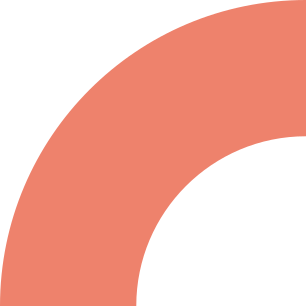 Планування підвищення кваліфікації
Навчально-методичниц центр освіти м. Львова
Планування підвищення кваліфікації (другий етап)

Другий етап планування розпочинається після затвердження в установленому порядку кошторису закладу освіти на відповідний рік.
Кожен педагогічний працівник протягом наступних 15 календарних днів з дня отримання зазначеної інформації має подати керівникові закладу освіти (або уповноваженій ним особі) свою пропозицію до плану підвищення кваліфікації на відповідний рік, яка має містити  усю детальну інформацію
Керівник закладу освіти має забезпечити невідкладне оприлюднення загального обсягу коштів, передбаченого для підвищення кваліфікації педагогічних працівників закладу освіти.
Планування підвищення кваліфікації
Навчально-методичниц центр освіти м. Львова
Планування підвищення кваліфікації
Планування підвищення кваліфікації (другий етап)
Педагогічні працівники мають право на підвищення кваліфікації як згідно з планом, так і поза межами плану підвищення кваліфікації закладу освіти на відповідний рік. 
 Поза межами плану відбувається підвищення кваліфікації за рахунок самостійного фінансування педагогічним працівником. 
 Обсяг підвищення кваліфікації «поза межами плану» може бути зарахований на загальних засадах до встановленого Законом мінімального обсягу годин на підвищення кваліфікації. 
 Для такого зарахування підвищення кваліфікації має відповідати вимогам, визначеним Порядком. 
 Підвищення кваліфікації, що відбувається понад 150 годин, є добровільною справою педагогічного працівника і не потребує будь-якого регулювання, визнання чи контролю з боку держави чи адміністрації закладу освіти.
План підвищення кваліфікації закладу освіти на відповідний рік
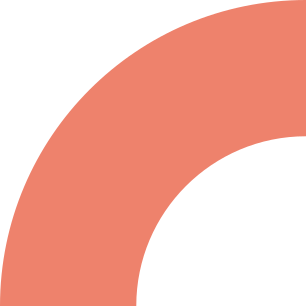 Визнання результатівпідвищення кваліфікації педагогічних працівників
Навчально-методичниц центр освіти м. Львова
Результати підвищення кваліфікації у закладах освіти, що мають ліцензію на підвищення кваліфікації або провадять освітню діяльність за акредитованою освітньою програмою, не потребують окремого визнання і підтвердження. 
 Результати ж підвищення кваліфікації педагогічного працівника у інших суб'єктів освітньої діяльності, фізичних та юридичних осіб мають визнаватися окремим рішенням педагогічної ради.
 Порядок визнання результатів підвищення кваліфікації у таких суб’єктів встановлюється педагогічною радою.
Основні процедури такого визнання визначені у пункті 25 Порядку
ВАЖЛИВО!
Визнання окремих видів діяльності педагогічних працівників як результат підвищення кваліфікації
Навчально-методичниц центр освіти м. Львова
Окремі види діяльності не є власне підвищенням кваліфікації, проте за своїми результатами можуть бути визнані (зараховані) як підвищення кваліфікації саме у зв’язку з тим, що особа під час відповідної діяльності добула нові та/або вдосконалила раніше здобуті компетентності у межах професійної діяльності або галузі знань.
 Відповідно до пункту 26 Порядку окремі види діяльності педагогічних працівників зокрема самоосвіта, здобуття наукового ступеня чи ступеня вищої освіти) можуть бути визнані як підвищення кваліфікації відповідно до цього Порядку. 
 Процедура зарахування окремих видів діяльності, їх результатів та обсяг підвищення кваліфікації педагогічних працівників визначаються педагогічними радами закладів освіти.
Визнання окремих видів діяльності педагогічних працівників як результат підвищення кваліфікації
Навчально-методичниц центр освіти м. Львова
У пункті 25 Порядку зазначено, що у разі підвищення кваліфікації шляхом інформальної освіти (самоосвіти) замість документа про підвищення кваліфікації подається звіт про результати підвищення кваліфікації або творча робота, персональне розроблення електронного освітнього ресурсу, що виконані в процесі (за результатами) підвищення кваліфікації та оприлюднені на вебсайті закладу освіти та/або в електронному портфоліо педагогічного працівника (у разі наявності).
Форму звіту визначає відповідний заклад освіти.
Визнання окремих видів діяльності педагогічних працівників як результатів підвищення кваліфікації (наукові ступені, вчені звання)
Навчально-методичниц центр освіти м. Львова
- Відповідно до пункту 29 Порядку результати інформальної освіти (самоосвіти) педагогічних працівників, які мають науковий ступінь та/або вчене, почесне чи педагогічне звання (крім звання «старший вчитель»), можуть бути визнані педагогічними радами відповідних закладів як підвищення кваліфікації педагогічних працівників. 

- Обсяг підвищення кваліфікації шляхом інформальної освіти (самоосвіти) зараховується відповідно до визнаних результатів навчання, але не більше 30 годин або одного кредиту ЄКТС на рік.
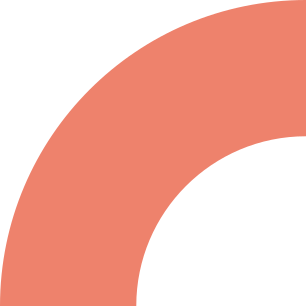 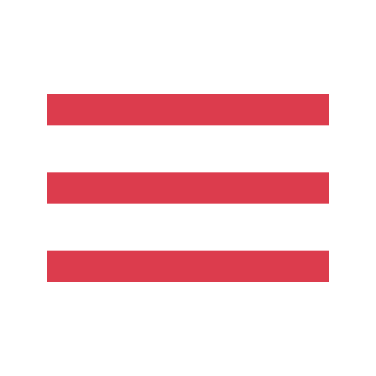 Визнання окремих видів діяльності педагогічних працівників як результатів підвищення кваліфікації (наукові ступені, вчені звання)
Навчально-методичниц центр освіти м. Львова
Застосовується лише щодо педагогічних працівників, які мають науковий ступінь та/або вчене, почесне чи педагогічне звання, наявність педагогічного звання «старший вчитель» не є достатнім для можливості визнання результатів самоосвіти як підвищення кваліфікації.
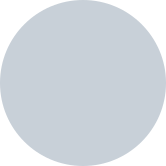 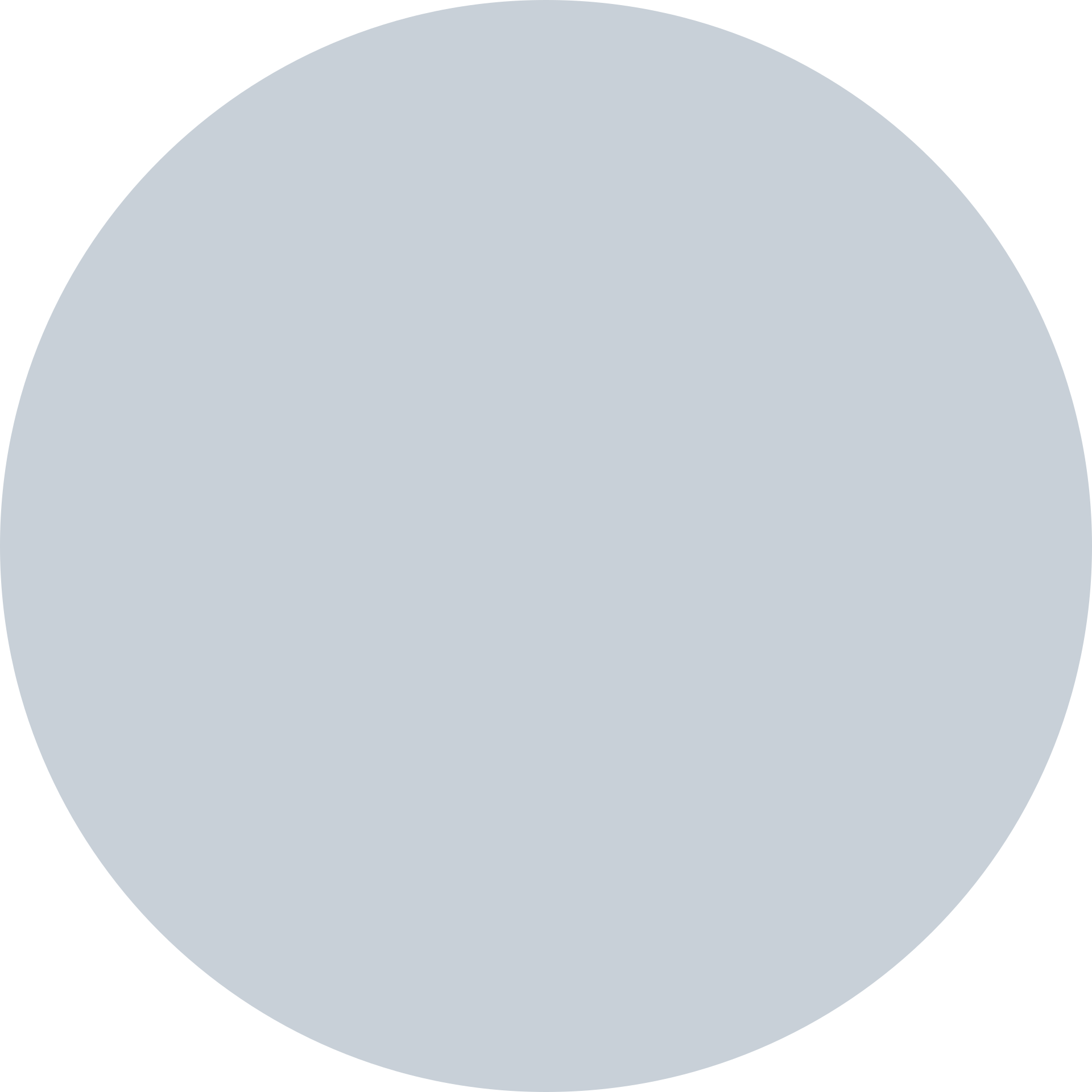 Визнання окремих видів діяльності педагогічних працівників як результатів підвищення кваліфікації (бакалавр, магістр,освітньо- науковий/освітньо-творчий рівні)
Навчально-методичниц центр освіти м. Львова
Згідно з пунктом 30 Порядку здобуття першого (бакалаврського), другого (магістерського) рівня вищої освіти, третього (освітньо-наукового/освітньо-творчого) рівня або наукового рівня вищої освіти вперше або за іншою спеціальністю у межах професійної діяльності або галузі знань визнається як підвищення кваліфікації педагогічних працівників.
Здобуття педагогічним працівником відповідного рівня вищої освіти «визнається», а не «може бути визнане»   педагогічною радою.
Визнання окремих видів діяльності педагогічних працівників як результатів підвищення кваліфікації (бакалавр, магістр,освітньо- науковий/освітньо-творчий рівні)
Навчально-методичниц центр освіти м. Львова
Таке «визнання» не може замінити обов’язок кожного педагогічного працівника щорічно підвищувати власну кваліфікацію і педагогічну майстерність, тому може відбутися лише одноразово (у рік подання до закладу освіти відповідного диплому про вищу освіту).
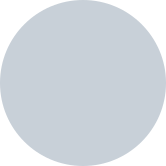 Дякую за увагу!
Навчально-методичниц центр освіти м. Львова
Уся  детальна  інформація  та  роз’яснення  
у листі  МОН № 1/9 – 141  від  04.03.2020 року
  «Щодо  підвищення  кваліфікації  педагогічних  працівників закладів  загальної середньої  освіти»
   http://osvita.ua/legislation/Ser_osv/71473/